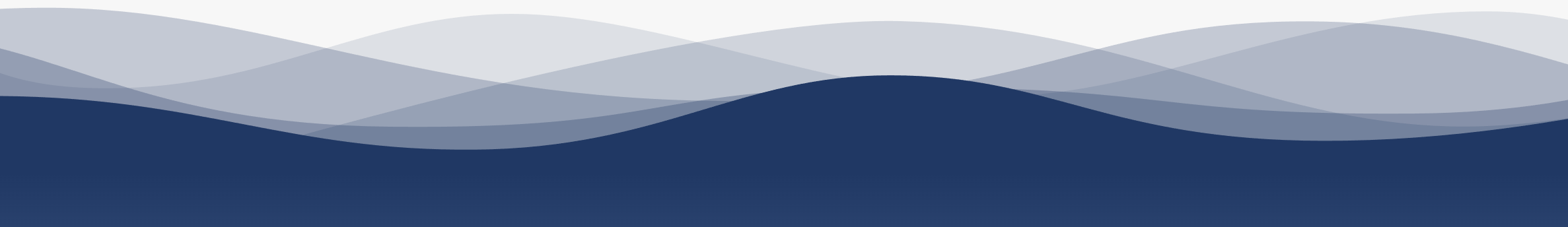 1
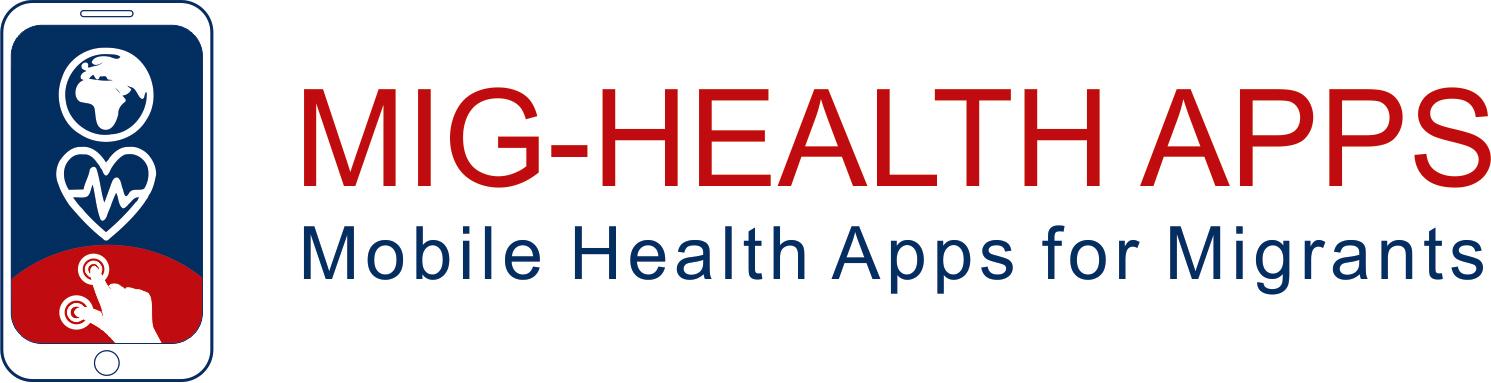 7
2
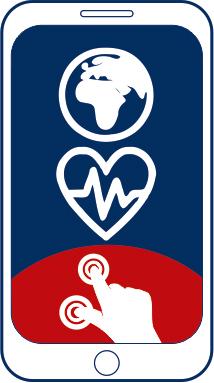 8
3
9
https://apps4health.eu/
4
Module 10  - Experiential training session (10.2)Health Apps for Mental Health
10
5
11
6
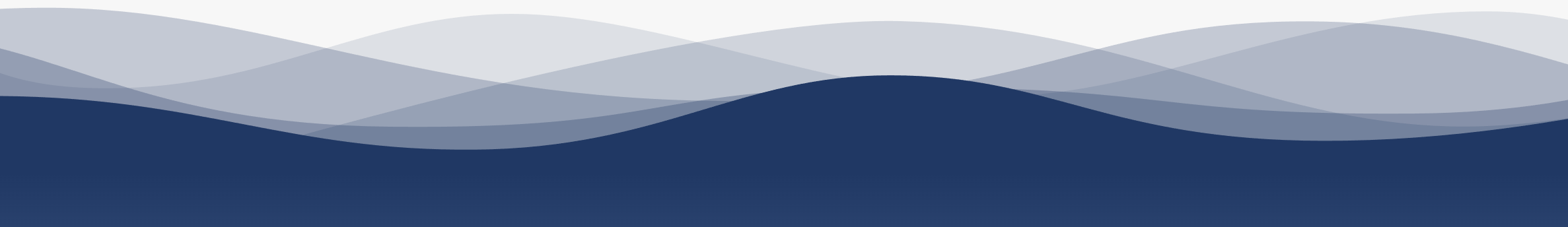 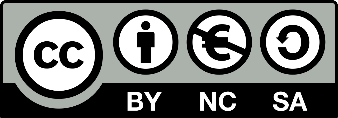 Funded by the European Union. Views and opinions expressed are however those of the author(s) only and do not necessarily reflect those of the European Union or the European Education and Culture Executive Agency (EACEA). Neither the European Union nor EACEA can be held responsible for them.
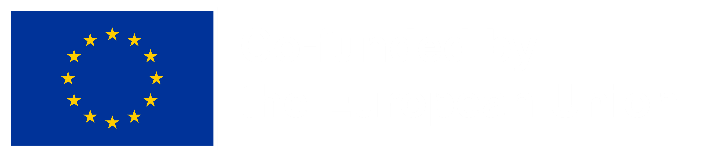 Partners
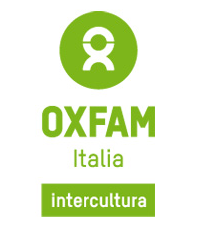 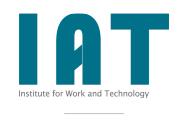 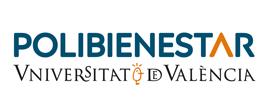 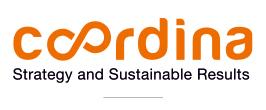 WESTFALISCHE HOCHSCHULE GELSENKIRCHEN,BOCHOLT, RECKLINGHAUSEN
GELSENKIRCHEN, GERMANY
www.w-hs.de
COORDINA ORGANIZACIÓN DE EMPRESAS YRECURSOS HUMANOS, S.L.
VALENCIA, SPAIN
coordina-oerh.com
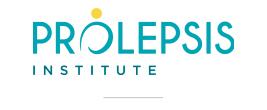 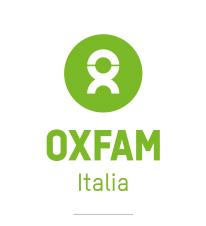 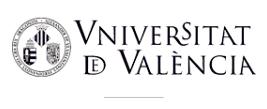 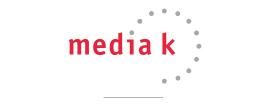 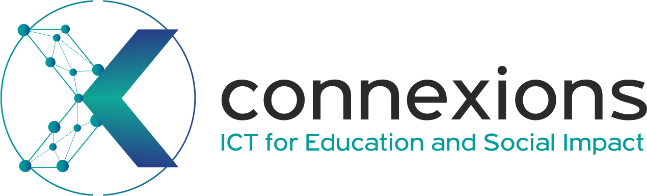 CONNEXIONS
ATHENS, GREECE
www.connexions.gr
PROLEPSIS
ATHENS, GREECEwww.prolepsis.gr
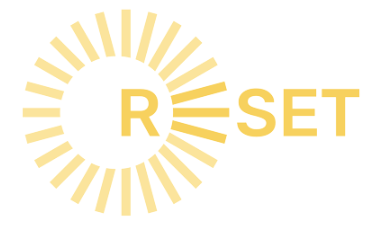 UNIVERSITAT DE VALENCIA
VALENCIA, SPAIN
www.uv.es
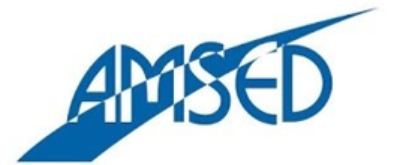 media k GmbH
Bad Mergentheim, GERMANY
www.media-k.eu
OXFAM ITALIA INTERCULTURA
AREZZO, ITALY
www.oxfamitalia.org/
RESET
CYPRUS
www.resetcy.com
AMSED
STRASBOURG, FRANCE
www.amsed.fr
Health Apps for Mental Health
10
Objectives
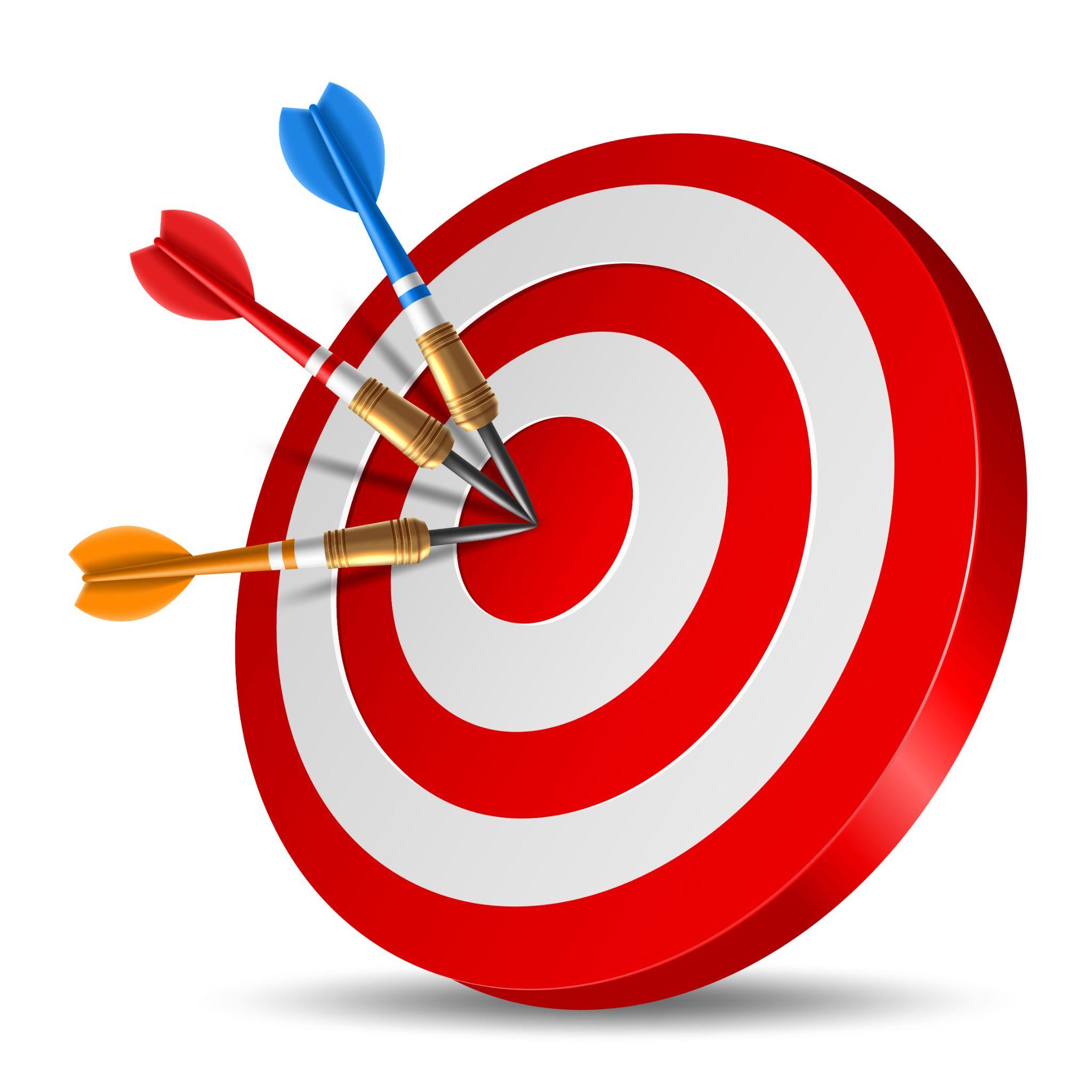 Mastering the use of mental health applications
Source: Image by nuraghies on Freepik
Experiential Training Session
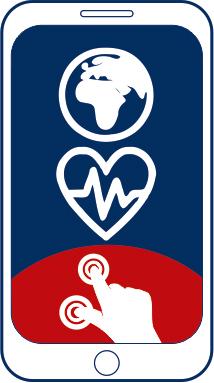 Participants are invited to take part in a health challenge using one of the mental health applications offered in Mig-Health Apps.
Experiential Training Session
1
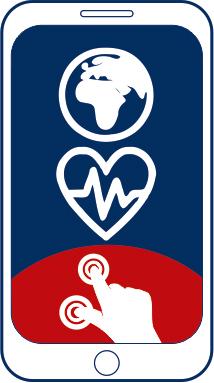 Think of a situation in which you felt discomfort, and then identify what emotions you felt at that moment.
Experiential Training Session
2
Establish the objectives you want to achieve in dealing with the situation properly.
Select the mental health application you believe will help you the most to achieve those objectives.
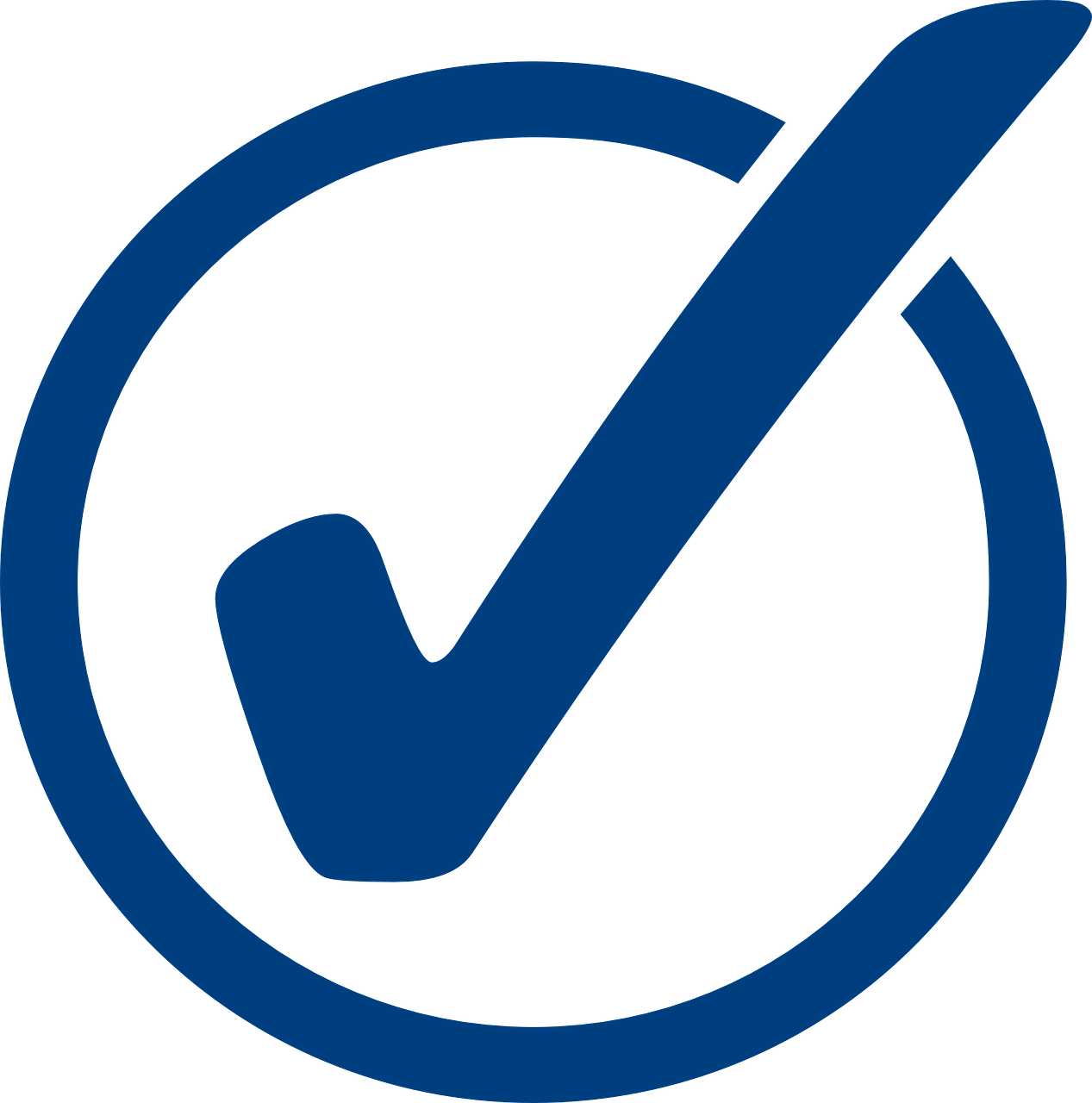 Source | Pixabay license
Experiential Training Session
3
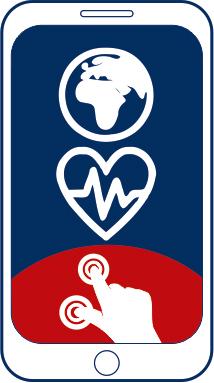 Participants will subsequently use the application asynchronously for one or two weeks.
Participants will then return to the platform to comment on their experience through commentaries or videos.
Action planning and goal setting
In the previous activity the participants in the session have chosen from the Mig-health Apps programme an application that can be useful for their mental health:

 "Is there anything you would like to work on to help you achieve your health goal?"
Action plans are detailed descriptions of the actions a person will take to achieve a goal.
Step 1: Set a SMART goal
Step 2: Identify tasks
Step 3: Allocate resources
Step 4: Prioritise tasks
Step 5: Set deadlines and milestones
Step 6: Monitor and review the action plan
Action planning and goal setting
Action plan steps:
Identifying a new objective
make a plan for achieving it

SMART goals stands for Specific, Measurable, Achievable, Relevant, and Time-Bound
Example 
Goal: I want to improve my emotional control
Plan: I download a breath control app, use it for a month, evaluate its usefulness after that time and readjust the plan if necessary.
Action planning and goal setting
Present your Health action plan
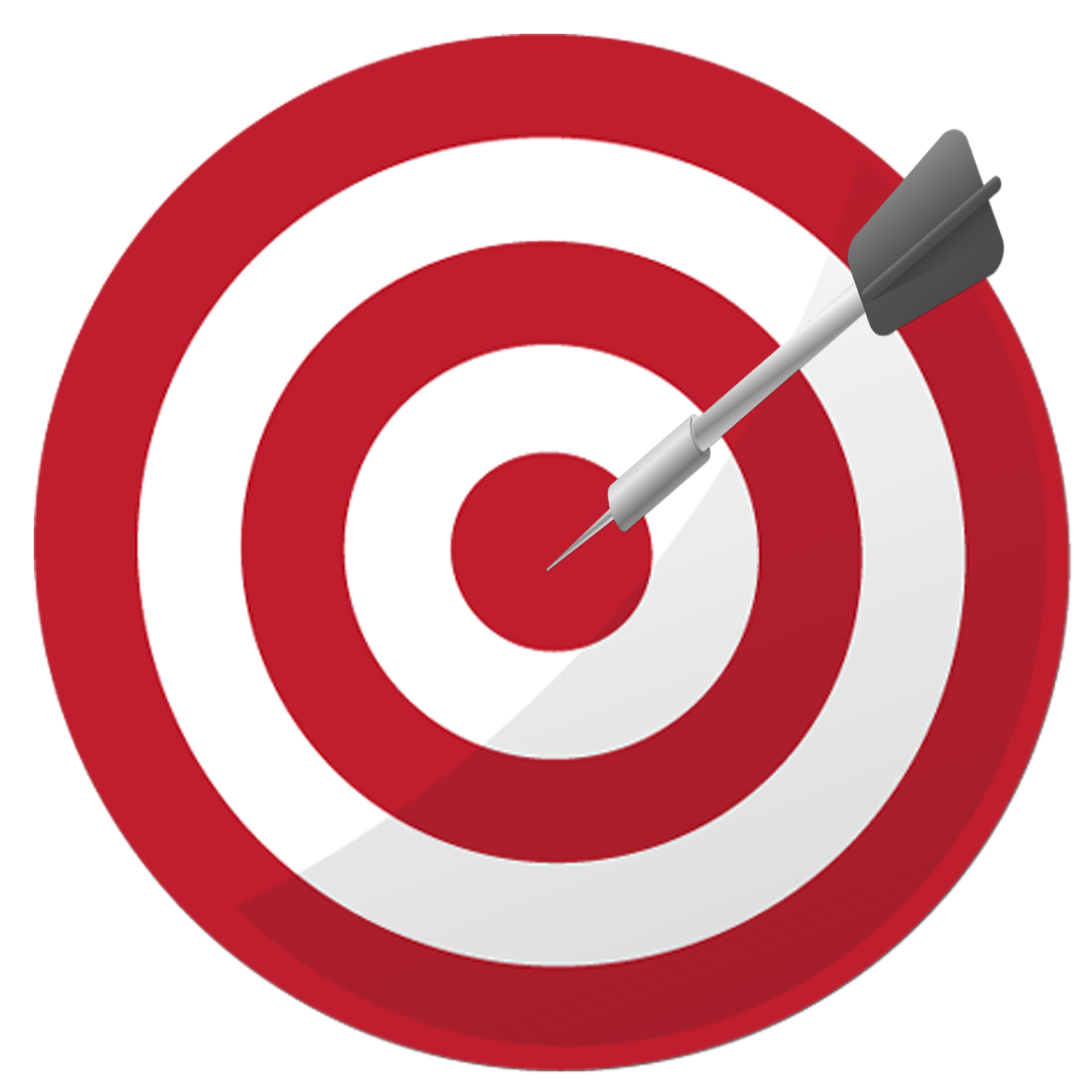 Each participant has 5 minutes to present their own action plan.
Source| Pixabay license
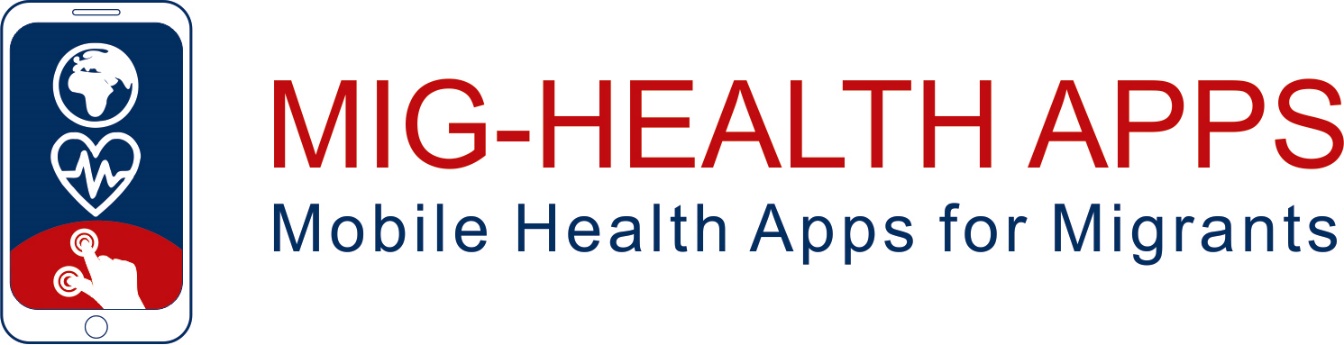 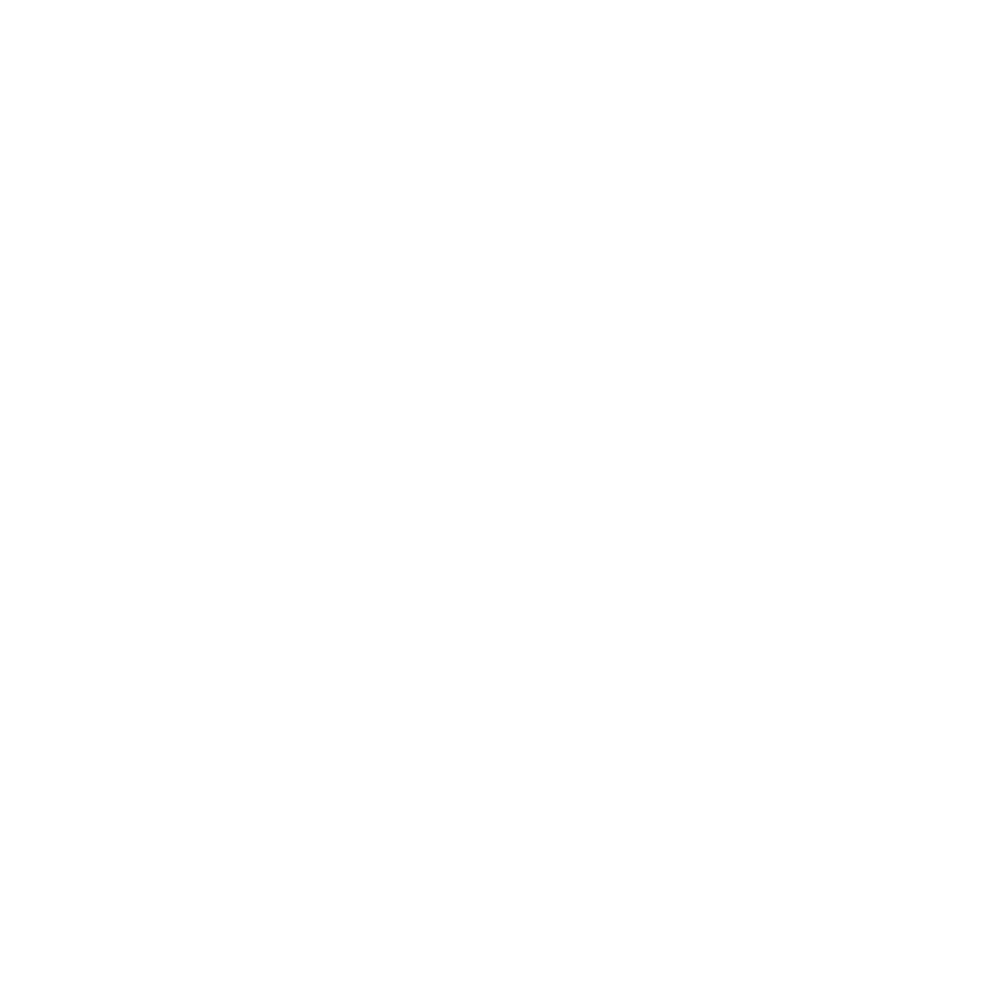 Congratulations!You have completed the experiential training session of this module!
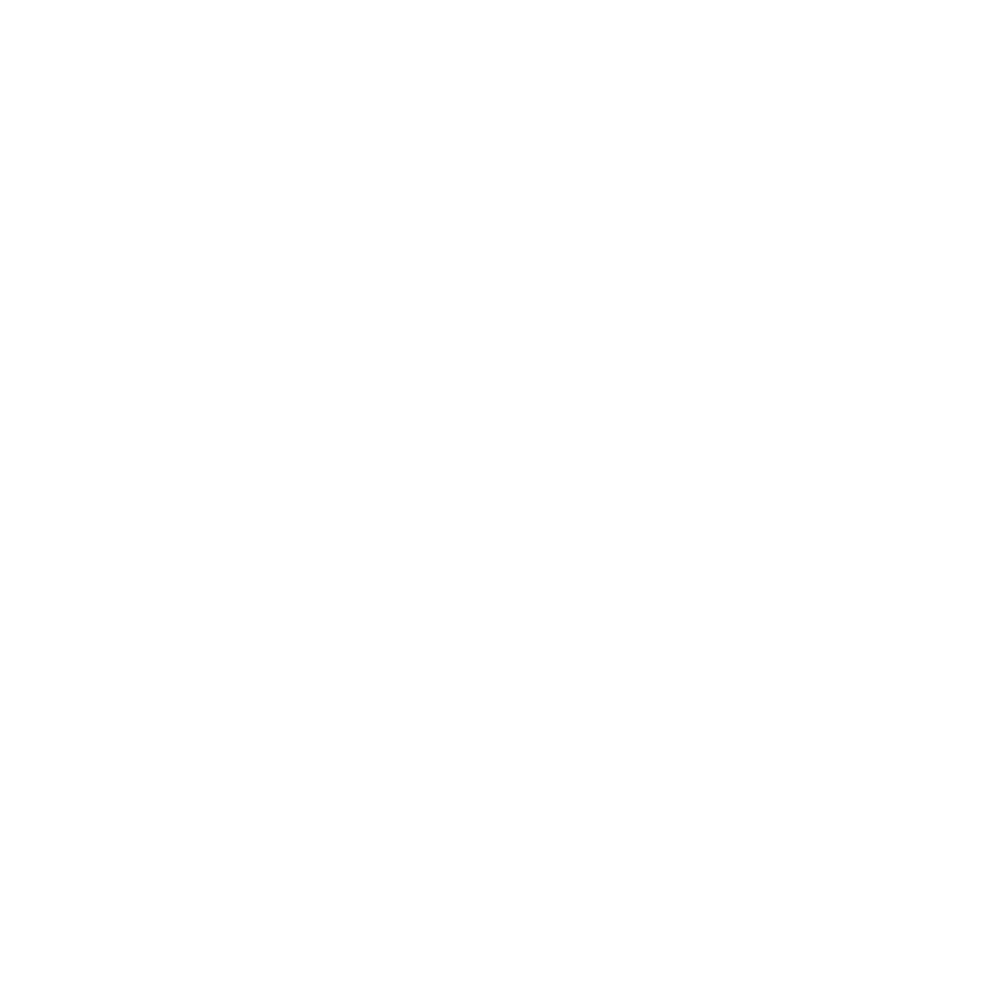 Funded by the European Union. Views and opinions expressed are however those of the author(s) only and do not necessarily reflect those of the European Union or the European Education and Culture Executive Agency (EACEA). Neither the European Union nor EACEA can be held responsible for them.
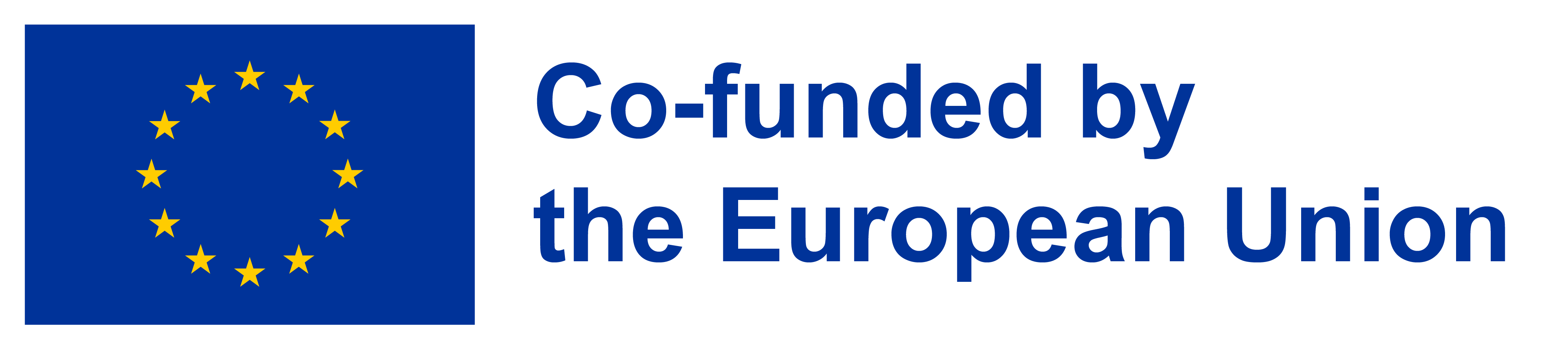